Übertritt an eine weiterführende Schule
Überlegungen zum Übertritt aus der Grundschule

 an die Realschule
 oder das Gymnasium
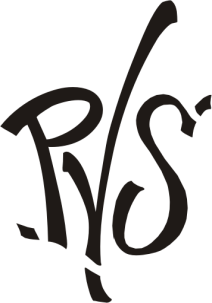 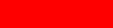 Wesentliche Unterschiede zu Grund- und Mittelschule
Fachunterricht
Wechselnde Lehrkräfte und Methoden
Hohe Anforderung im Bereich der Sprachkompetenz
Fokus auf theoretische und wissenschaftliche Ausbildung
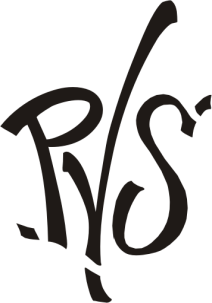 2
Peter-Vischer-Schule |  Unterschiede zu Grund- und Mittelschule
Ziele der Realschule

Besonders qualifizierter berufsvorbereitender Abschluss
Möglichkeit der weiteren schulischen Ausbildung:
	Studium über FOS oder Einführungsklasse GYM
Ziele des Gymnasiums

Allgemeine Hochschulreife:
 	Erlaubnis zum Studium eines jeden Faches an jeder deutschen Universität oder Fachhochschule
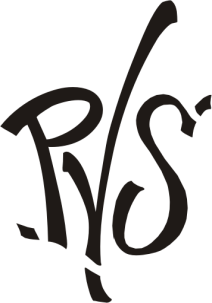 3
Peter-Vischer-Schule |  Ziele Realschule und Gymnasium
Aufbau der Realschule

5./6. Jahrgangsstufe: gemeinsamer Lehrplan
		Religion/Ethik, D, E, M, Bio, Ek, Sport, Musik, Kunst
		(Geschichte ab Jahrgangsstufe 6)

ab 7. Jahrgangsstufe:
		Wahl zwischen vier Ausbildungsrichtungen
		Informationstechnologie mit versch. Schwerpunkten
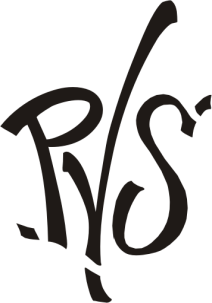 4
Peter-Vischer-Schule |  Realschule - Aufbau
Vier Ausbildungsrichtungen

Wahlpflichtfächergruppe

I	Mathematisch-naturwissenschaftlicher Zweig
II	Wirtschaftswissenschaftlicher Zweig
IIIa	Sprachlicher Zweig
IIIb	Kunst/Werken/Sozialwesen/Haushalt und Ernährung/
		Musik
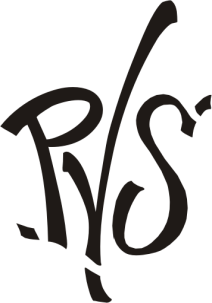 5
Peter-Vischer-Schule |  Realschule - Ausbildungsrichtungen
Wahlpflichtfächergruppe I

Mathematisch – naturwissenschaftlicher Zweig
Mathematik vertieft, Physik ab der 7. Klasse  intensiviert
Chemie ab Jahrgangsstufe 8
IT mit Schwerpunkt Informatik und CAD

Abschlussprüfung in D/E sowie in vertiefter Mathematik und
Physik
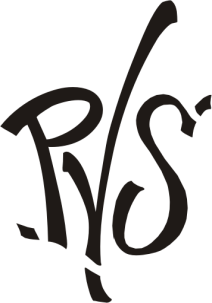 6
Peter-Vischer-Schule |  Realschule – Ausbildungsrichtungen
Wahlpflichtfächergruppe II

Wirtschaftswissenschaftlicher Zweig
Rechnungswesen
Wirtschafts- und Rechtslehre vertieft
Physik ab Jahrgangsstufe 8
Chemie ab Jahrgangsstufe 9

Abschlussprüfung in D/E/M sowie Rechnungswesen (BWR)
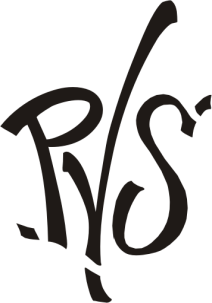 7
Peter-Vischer-Schule |  Realschule – Ausbildungsrichtungen
Wahlpflichtfächergruppe IIIa

Sprachlicher Zweig
Französisch als 2. Fremdsprache
BWR  in der 7. – 9. Jahrgangstufe
Physik ab Jahrgangsstufe 8
Chemie ab Jahrgangsstufe 9


Abschlussprüfung in D/E/M sowie Französisch
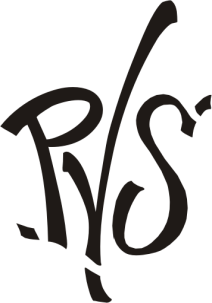 8
Peter-Vischer-Schule |  Realschule - Ausbildungsrichtungen
Wahlpflichtfächergruppe IIIb

Je nach Schule unterschiedliches Fach:
Kunst/ Werken/ Sozialwesen/ Haushalt und Ernährung/Musik
Physik ab Jahrgangsstufe 8
Chemie ab Jahrgangsstufe 9

Abschlussprüfung in D/E/M sowie dem besonderen
Profilfach
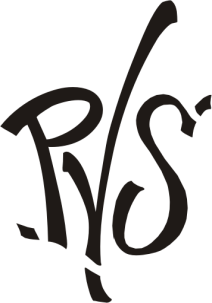 9
Peter-Vischer-Schule |  Realschule - Ausbildungsrichtungen
Neun Jahre Gymnasium

5. Jahrgangsstufe:
	Wahl der 1. Fremdsprache (E/F/L)
	(Instrumentenwahl am musischen Gymnasium)
6. Jahrgangsstufe:
	Wahl der 2. Fremdsprache (E/F/L)
8. Jahrgangsstufe:
	Wahl der Ausbildungsrichtung
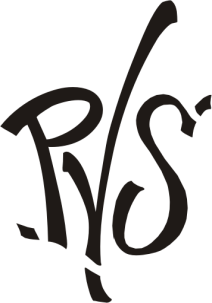 10
Peter-Vischer-Schule |  Gymnasium - Aufbau
Stundentafel:

Grundlagenfächer (für alle Ausbildungsrichtungen gleich):
   Deutsch, Mathematik, 1. Fremdsprache, 2. Fremdsprache
Profilbereich 
Gesellschaftswissenschaften/ historisch-politische Bildung/ Werteerziehung
Musisch-ästhetische Bildung
3 verpflichtende Intensivierungsstunden in der Unterstufe
   (Klasse 5-7); 3 weitere freiwillige bis Klasse 11
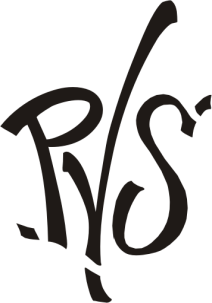 11
Peter-Vischer-Schule |  Gymnasium - Aufbau
Ausbildungsrichtungen am Gymnasium
(ab Jahrgangsstufe 8)
https://www.km.bayern.de/eltern/meldung/5360/stundentafel-zum-neuen-bayerischen-gymnasium-vorgestellt.html

Naturwissenschaftlich-technologisches Gymnasium
Sprachliches Gymnasium
Humanistisches Gymnasium
Musisches Gymnasium
Wirtschafts- und sozialwissenschaftliches Gymnasium
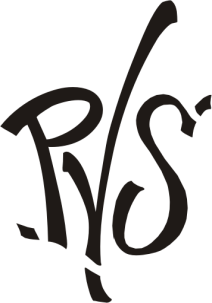 12
Peter-Vischer-Schule |  Gymnasium - Ausbildungsrichtungen
Naturwissenschaftlich-technologischer Zweig

Schwerpunkt Physik, Chemie, Informatik

Sprachlicher und humanistischer Zweig

3. Fremdsprache ab Jahrgangsstufe 8 (F/It/Ru/Sp/Griech.)
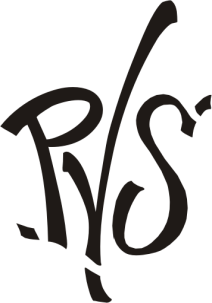 13
Peter-Vischer-Schule |  Gymnasium - Ausbildungsrichtungen
Wirtschafts- oder sozialwissenschaftlicher
Zweig

Verstärkt W/R oder Sozialkunde ab der 8. Jahrgangsstufe

Musischer Zweig

Pflichtinstrument ab Jahrgangsstufe 5
Musik Kernfach ab Jahrgangsstufe 5
Vertiefter Musik- und Kunstunterricht
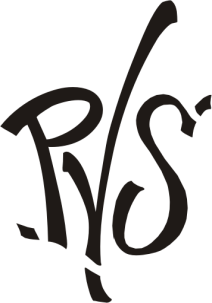 14
Peter-Vischer-Schule |  Gymnasium - Ausbildungsrichtungen
Betreuung an weiterführenden Schulen
Keine Betreuung (regulärer Halbtagsunterricht)
Offene Ganztagsschule (Ende in der Regel zw. 16:00 und 16:30 h)
	Regulärer Halbtagsunterricht
	Im Anschluss Mittagessen, danach Hausaufgabenbetreuung
	Im Anschluss daran Zusatzangebote
	In der Regel frei wählbare Tage

Gebundene Ganztagsschule (Ende wie offene Ganztagsschule)
	Rhythmisierter Unterricht, d. h. Kernunterricht, Übungsphasen und Zusatzangebote wechseln ab
	Keine zusätzlichen Hausaufgaben
15
Wahlunterricht - Beispiele
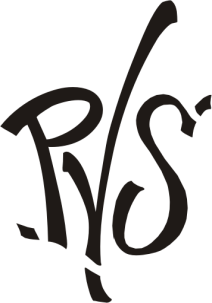 16
Peter-Vischer-Schule |  Gymnasium / Realschule - Wahlunterricht
Vergleich RS – GYM
Realschule

Berufsorientierung
Praxisbezug
Systematischer Aufbau und Sicherung des Wissens
Weniger Unterrichtsstunden
Gymnasium

Studienorientierung
Selbstständigkeit und theoretische Bildung
Mehr Unterrichtsstunden
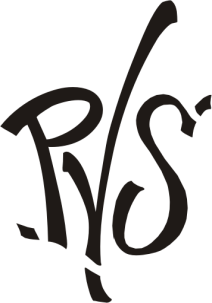 17
Peter-Vischer-Schule |  Vergleich Gymnasium - Realschule
Weitere Information und Beratung

Klassenlehrkraft der 4. Klasse Grundschule
Beratungslehrkraft der Grundschule
Informationsabende der einzelnen Gymnasien und Realschulen (Informationsbroschüre, Presse)
Internet
Schulberatungsstelle
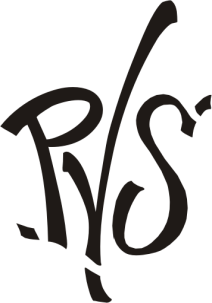 18
Peter-Vischer-Schule |  Information und Beratung
Unter Vorbehalt:
Informationsabend der Peter-Vischer-Schule
für Realschule und Gymnasium

Dienstag, 02.02.2021
Elterninfo 18:00 Uhr und 19:00 Uhr
Parallel Kinderführungen
19
Peter-Vischer-Schule |  Information und Beratung